Живопись похожая на мозаику
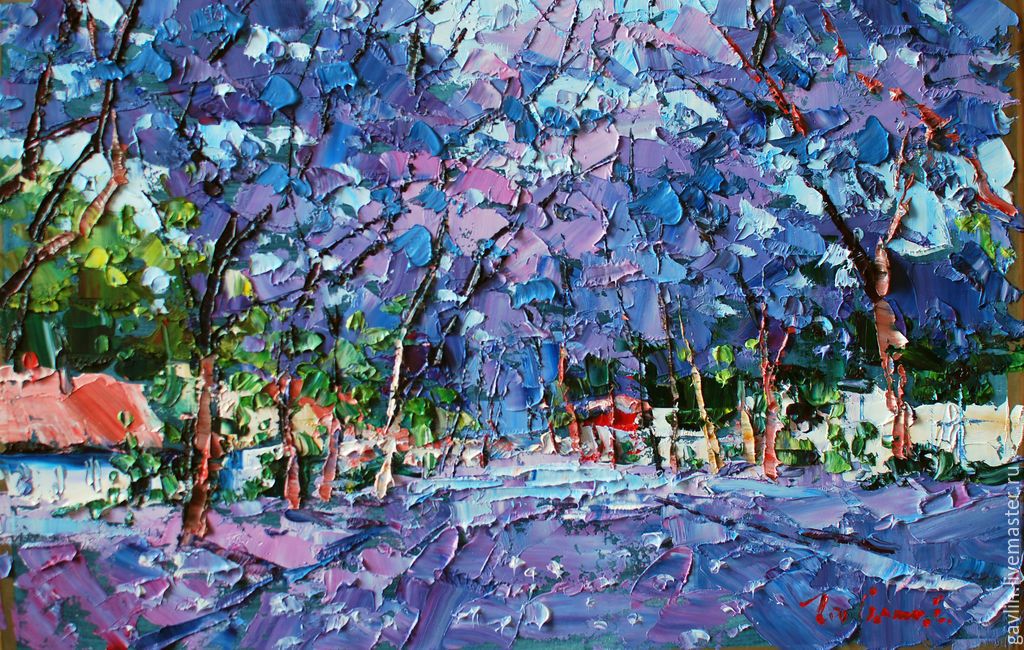 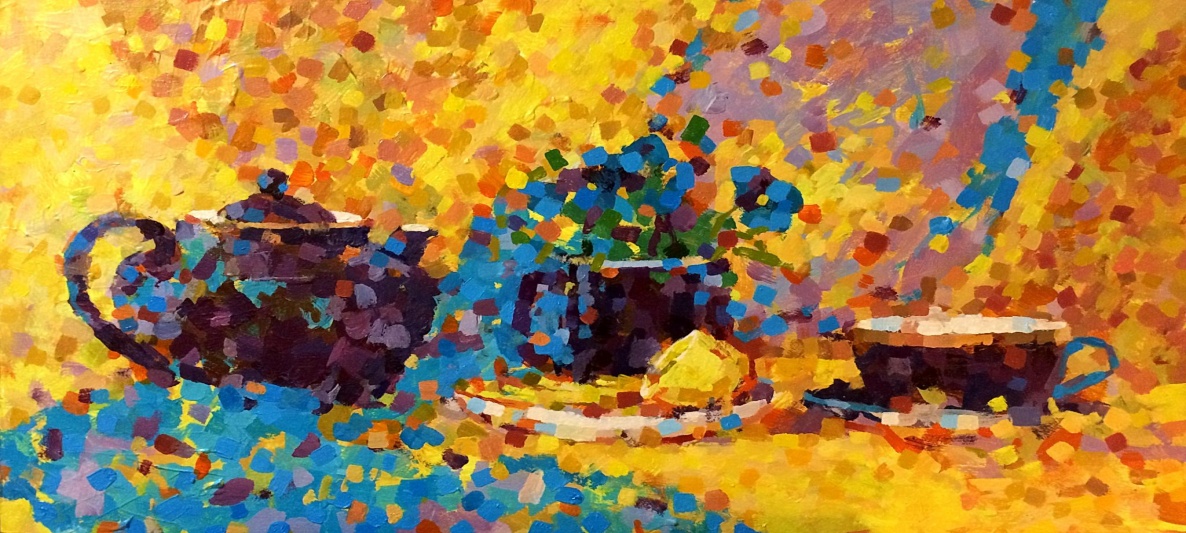 М.А. Врубель
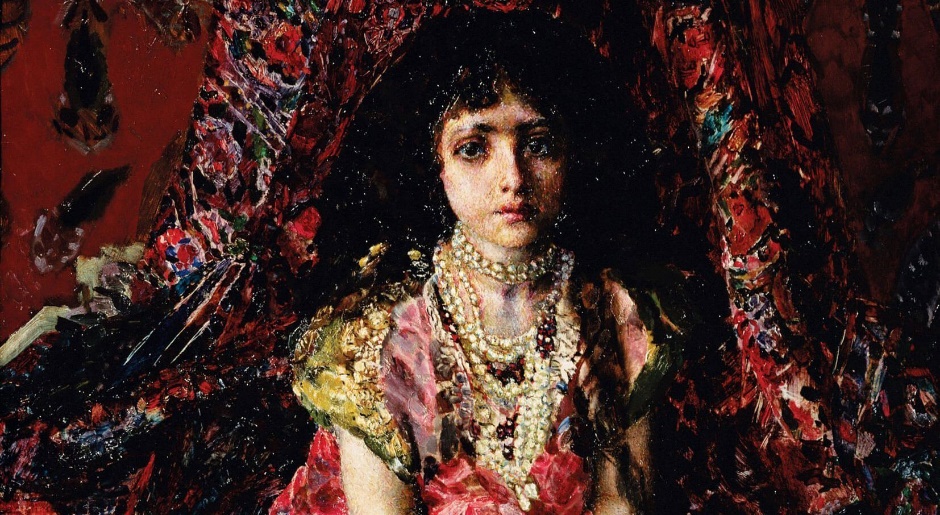 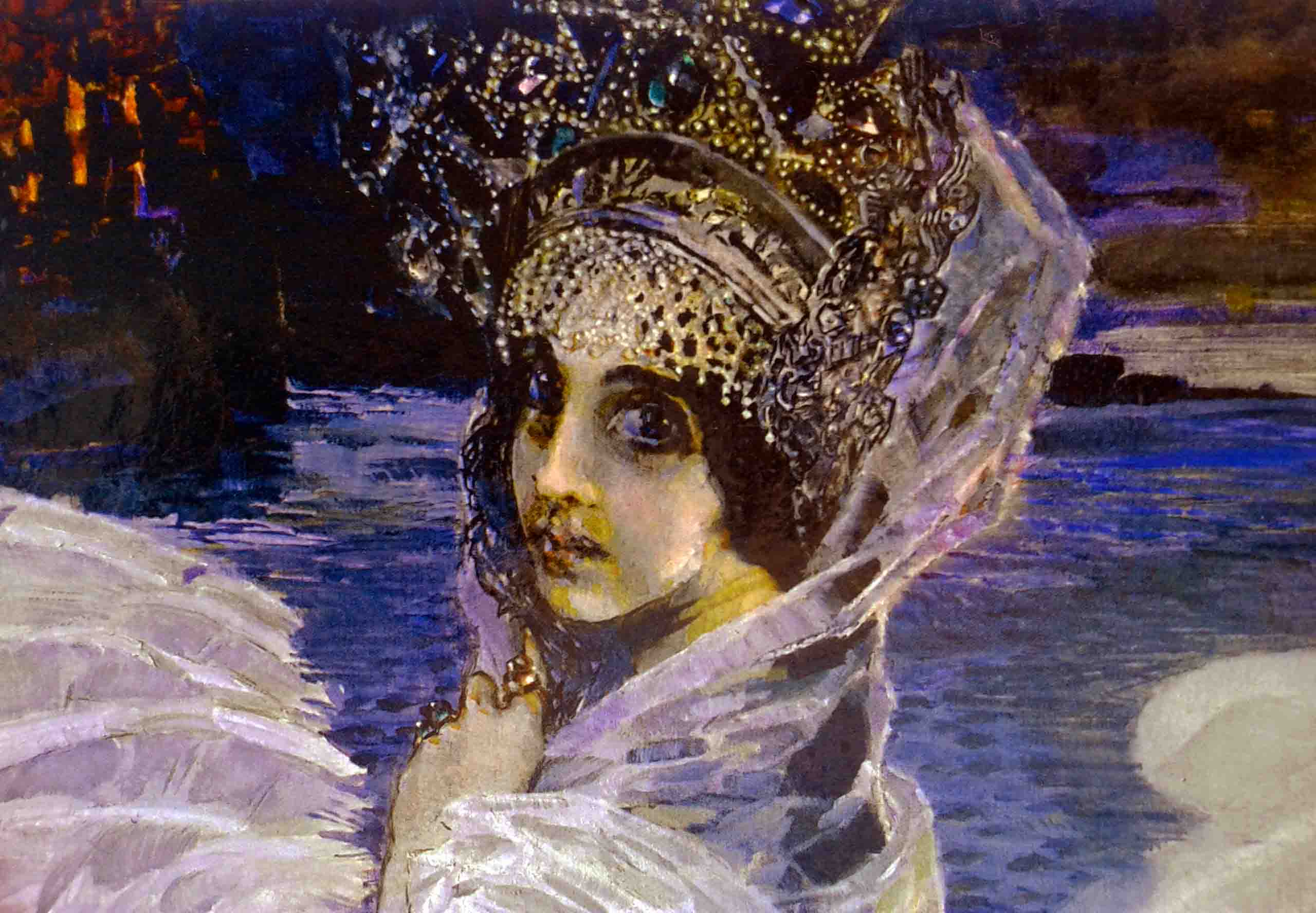 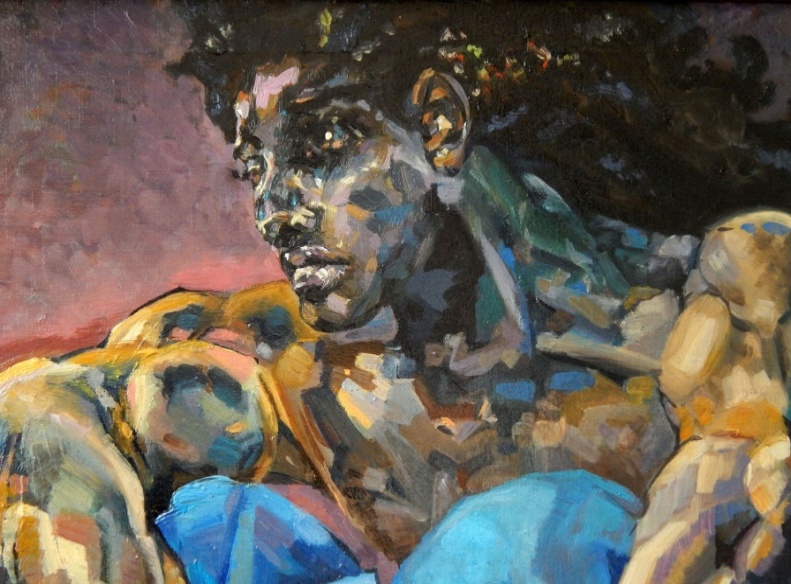 Импрессионисты
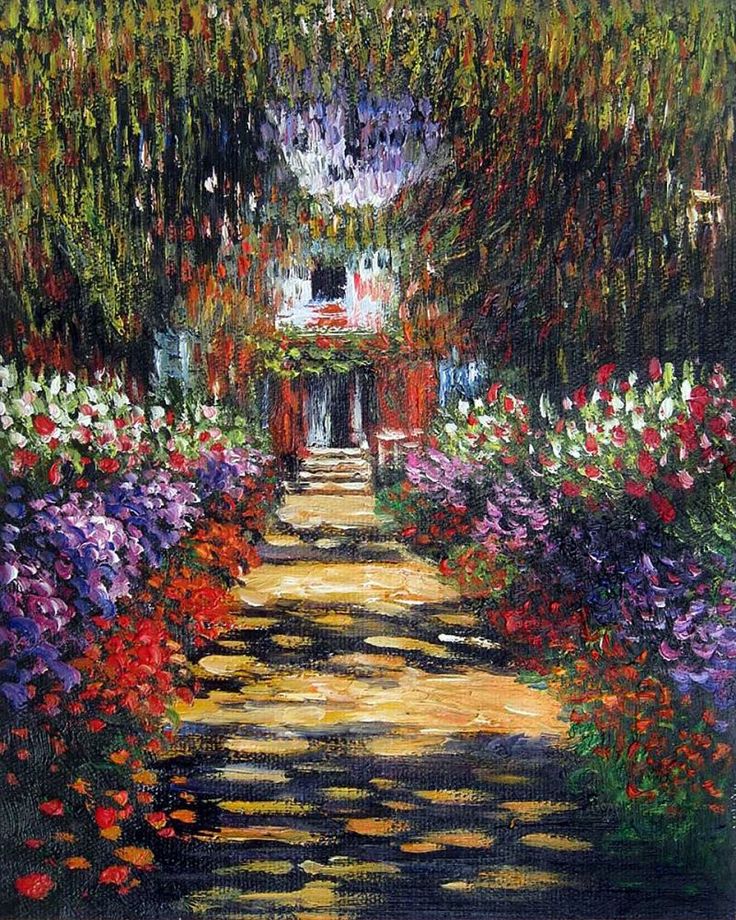 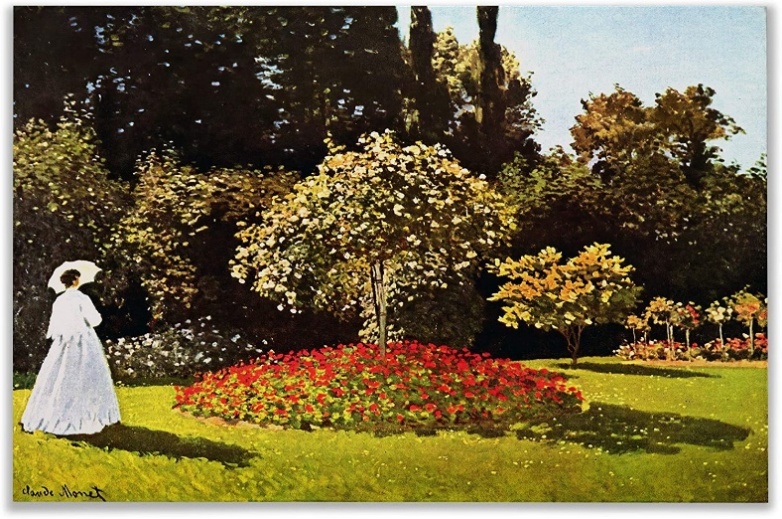 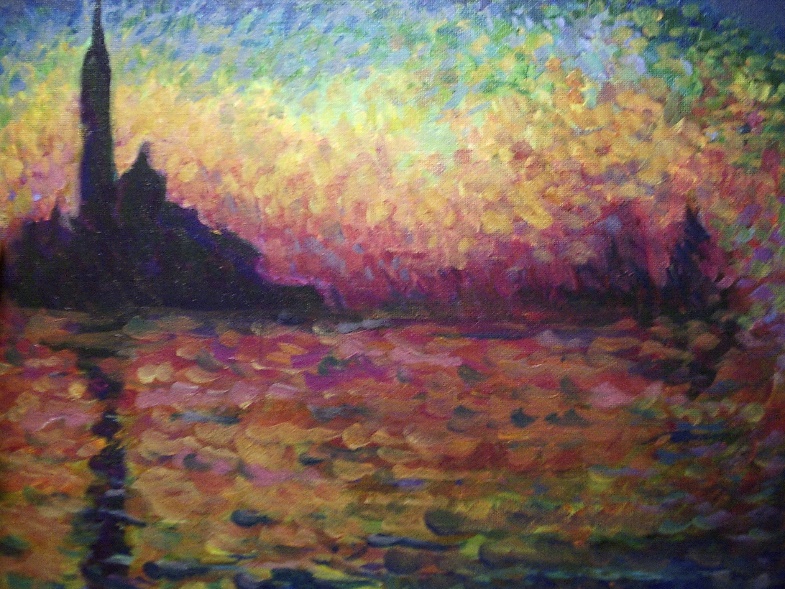 Мазковая, пастозная живопись
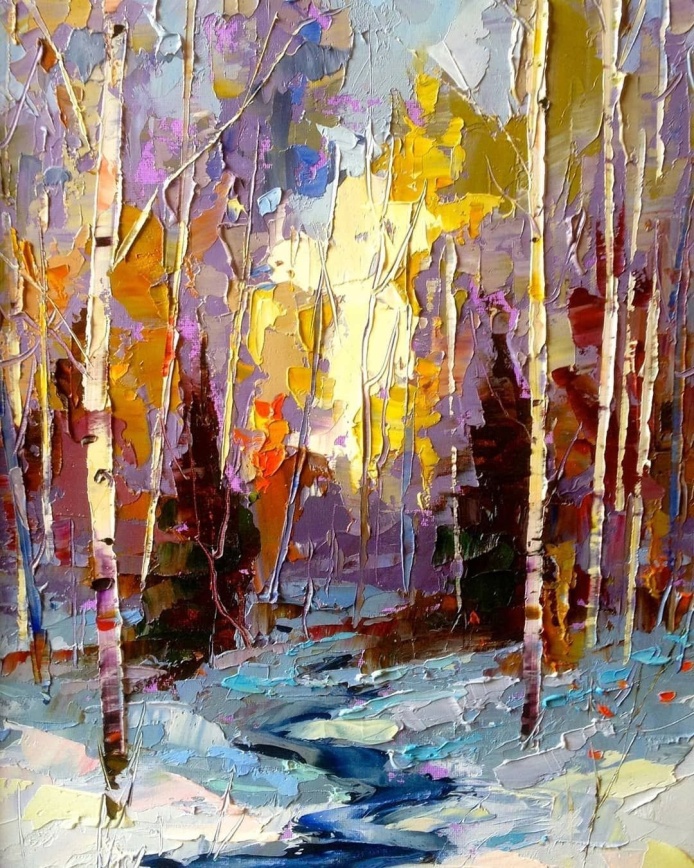 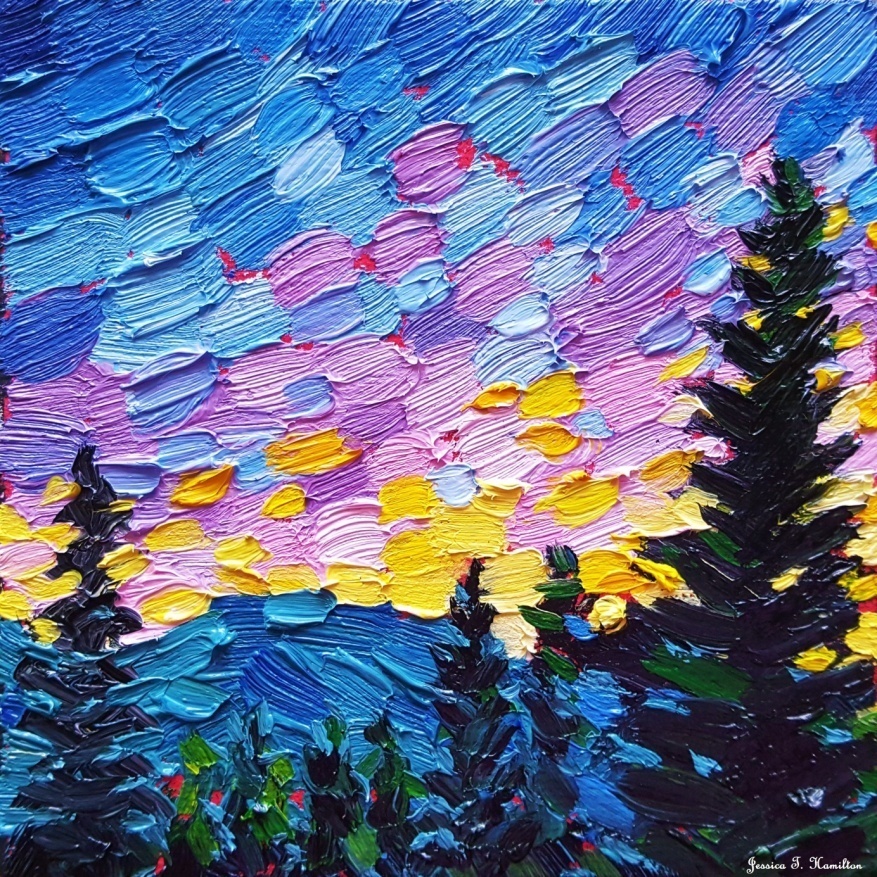 Рисунок на тему «Мозаичный натюрморт»
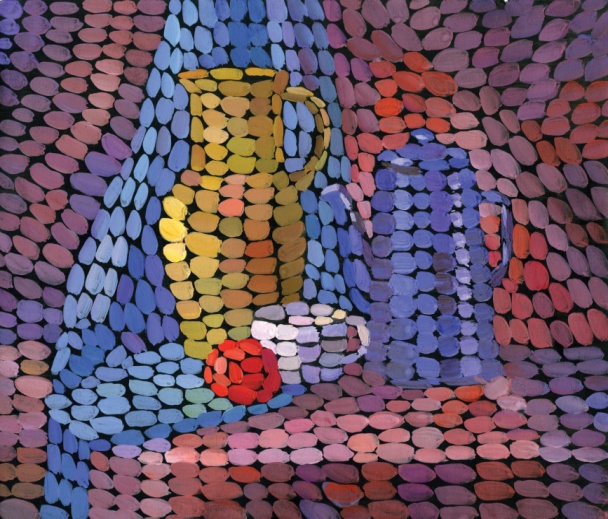 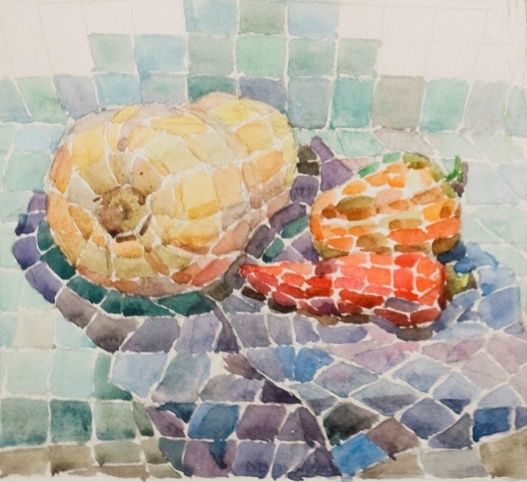